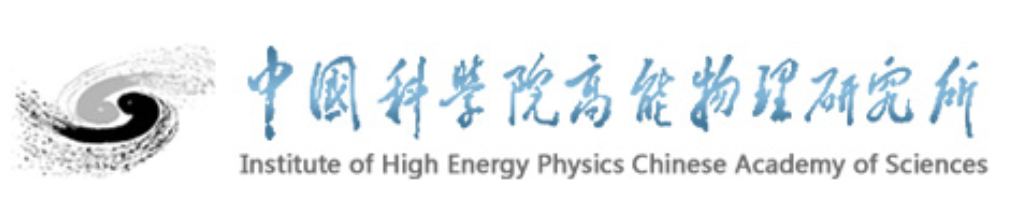 Electroweak Physics Towards the CDR
Zhijun Liang  (IHEP)
CEPC accelerator
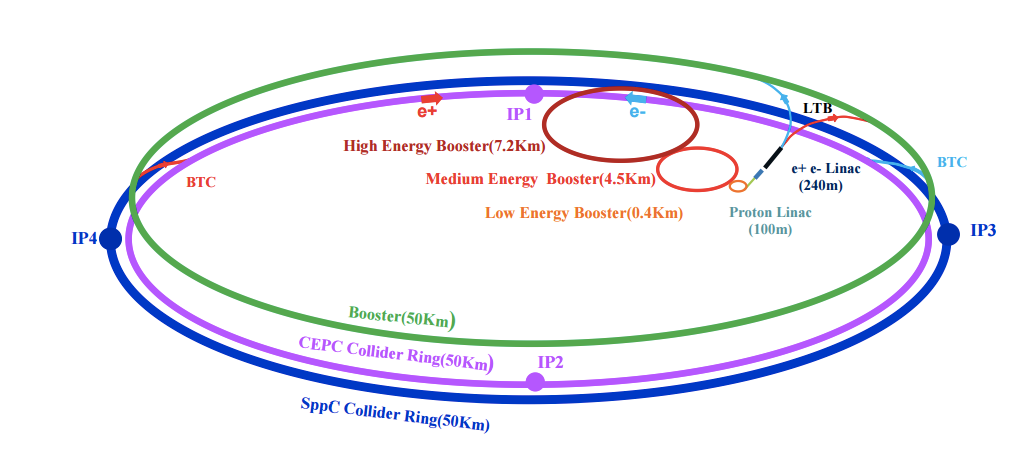 Electron-positron circular collider 
Higgs Factory（Ecms=250GeV , 106 Higgs)
Precision study of Higgs coupling in ZH runs  
complementary to ILC
See Manqi and Gang’s talk this morning in Higgs section for more details 
Z  factory（Ecms=91 GeV, 1010 Z Boson）:
Precision Electroweak measurement in Z pole running 
Major focus of this talk 
Preliminary Conceptual Design Report( Pre-CDR) available : 
http://cepc.ihep.ac.cn/preCDR/volume.html
Aiming to finalize Conceptual Design Report (CDR) next year
2
The prospect of CEPC electroweak physics in pre-CDR study
Expected precision on some key measurements in CEPC Pre-CDR study based on projections from LEP and ILC.
http://cepc.ihep.ac.cn/preCDR/volume.html
From now to next year, plan to update the study for Conceptual Design Report (CDR) with full detector simulation
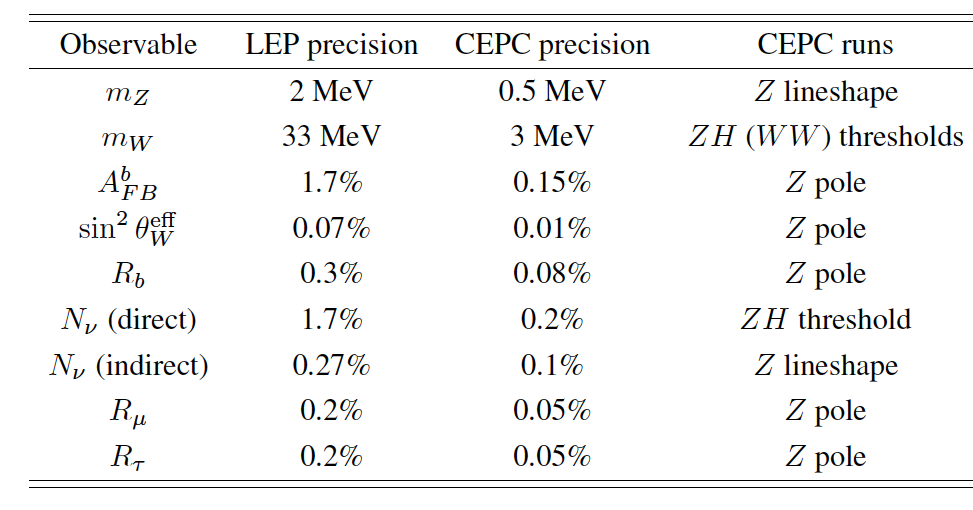 3
Major systematics in EWK measurement
4
Task 1 : Beam energy measurement
Resonant depolarization method. (LEP approach) 
Urgently need Beam polarization design in CEPC 
Whether CEPC can have bunch with polarization  and how long it lasts 
Polarization fraction in Z and WW threshold 

compton scattering approach 
Whether it can reach 1MeV precision from this approach 
preliminary study in G-Y. Tang’s talk http://indico.ihep.ac.cn/event/6495/session/4/contribution/29/material/slides/0.pdf
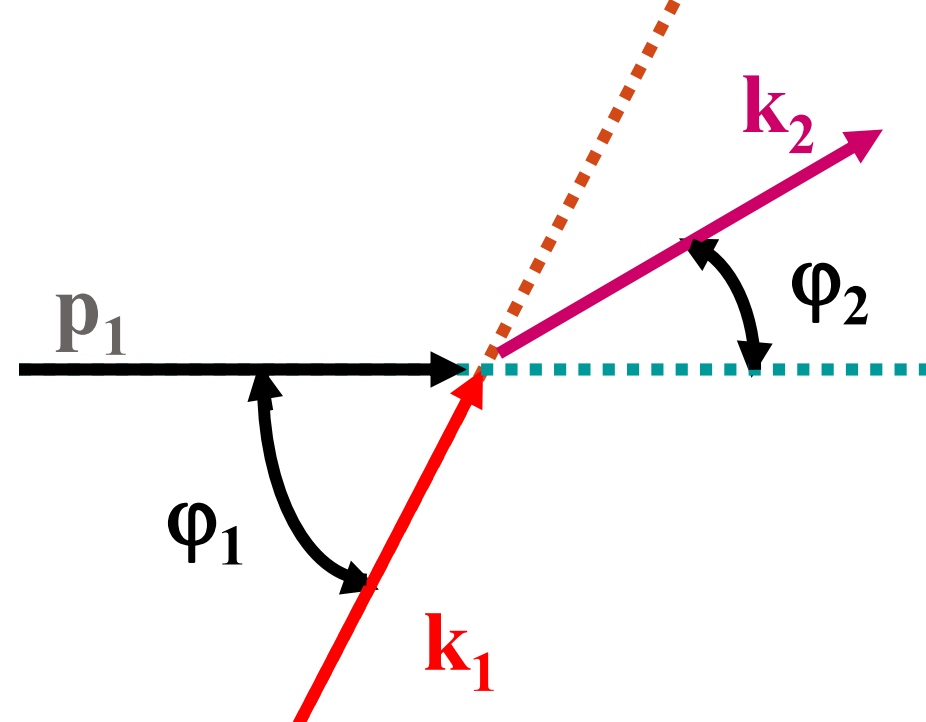 5
Task 2: optimizing Z threshold scan
Optimize off-peak runs statistics for Z line shape and αQED shape
Check event selection efficiency as a function of beam energy
Fcc-ee colleague proposed to take more data around 87 and 94 GeV 
   off-peak runs for  αQED shape
Need fastsim study to check αQED  measurement
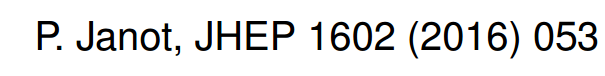 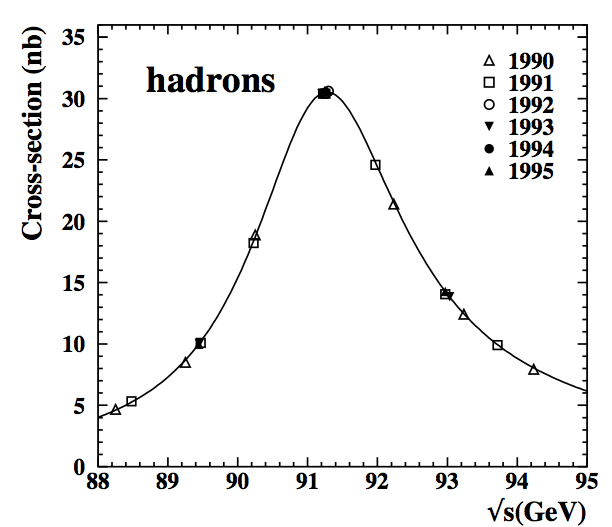 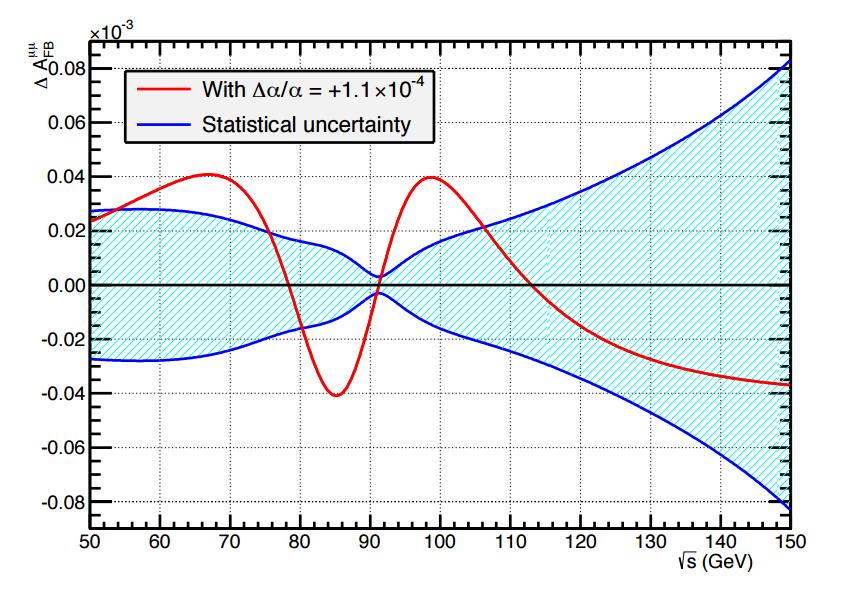 6
Tasks in W mass measurement
Threshold scan method
Optimize off-peak runs statistics 
Check selection efficiency in different off-peak runs
Direct measurement of the hadronic mass  (method for pre-CDR)
Optimize W mass direct reconstruction method in ZH runs 
Jet energy calibration
Direct recontruction
Threshold scan
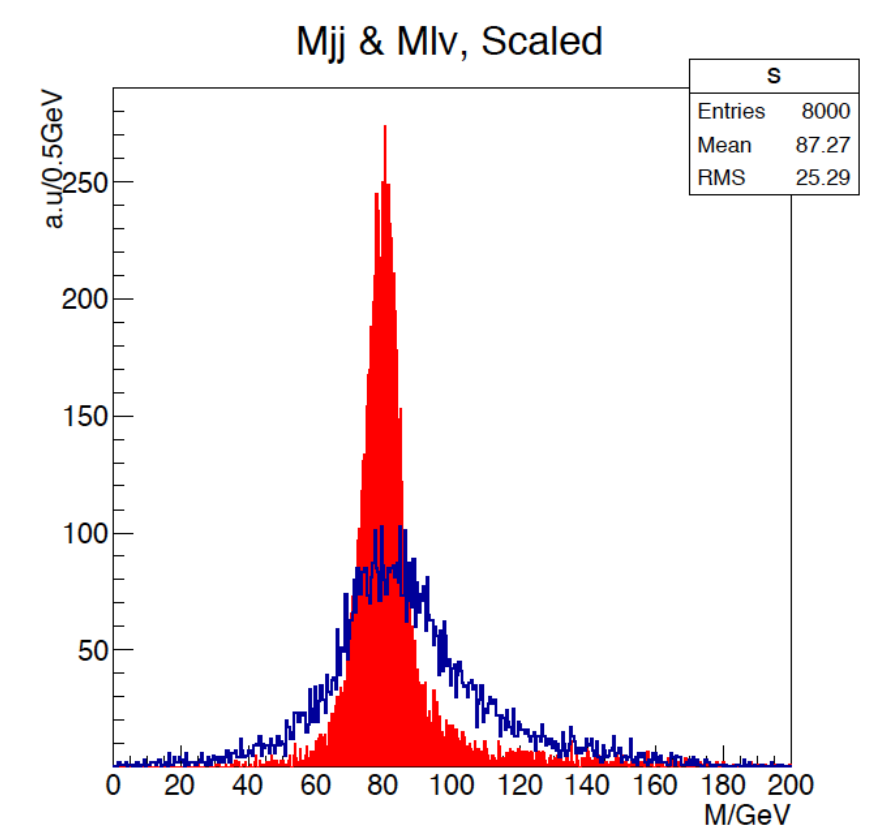 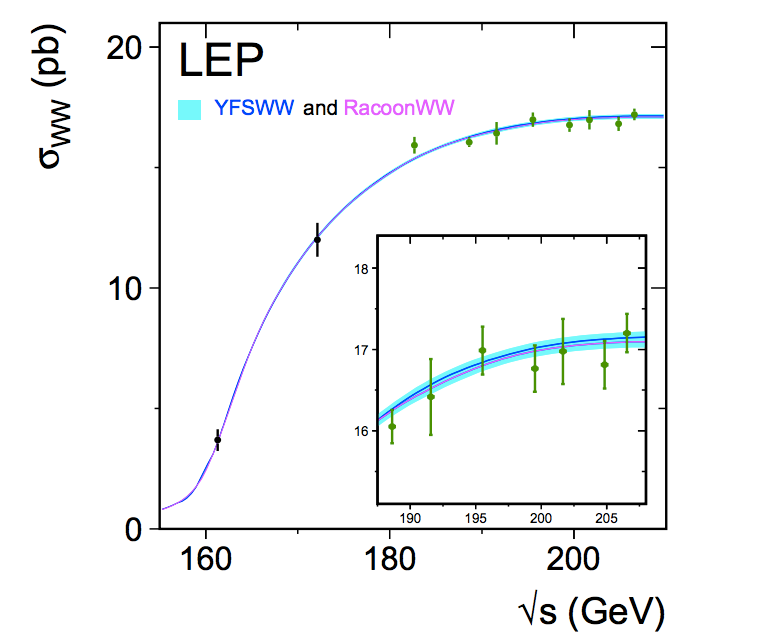 Fullsim
WW->lvjj in ZH run  
By Manqi
7
B tagging performance in Branching ratio ( Rb)
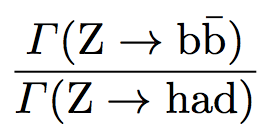 Major systematics is from light jet and c jet background
can be reduced by improving the b tagging performance
Need fullsim to validate its performance
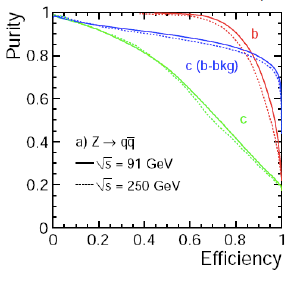 8
Tasks in EWK measurements
9
Manpower status
10
Summary
EWK study in Pre-CDR is mainly based on extrapolation from LEP 
Would like to do fast or full simulation study for CEPC CDR.
Need more manpower to complete these study 
Welcome to join this effort
11
Weak mixing angle
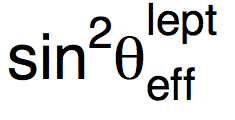 LEP/SLD: 0.23153 ± 0.00016 
0.1% precision. 
Stat error is one of limiting factor. 
CEPC  
systematics error : 0.01%
Input From Backward-forward asymmetry measurement 
The precision mZ is another limiting factor ( uncertainty on Pbeam )
If mZ is not well measured in CEPC ,
We need a large statistics of off-Z peak runs for weak mixing angle
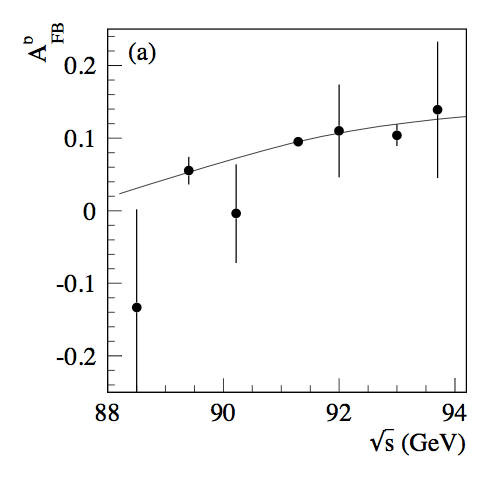 CEPC off-peak runs stat
LEP
12
Branching ratio ( Rb)
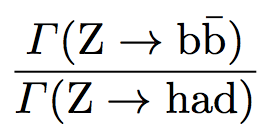 LEP measurement  0.21594 ±0.00066
Stat error : 0.44% 
Syst error : 0.35%
Typically using 65% working points
CEPC pre-CDR
Expected Stat error ( 0.04%)
Expected Syst error   (0.07%)
Expect to use 80% working points
15% higher efficiency than SLD
20-30% higher in purity than SLD
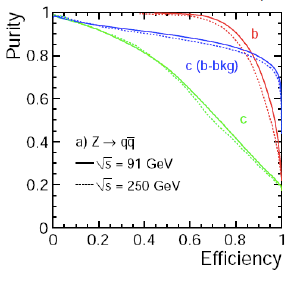 13
Backward-forward asymmetrymeasured from b jet
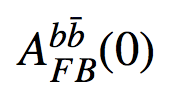 LEP measurement : 0.1000+-0.0017 (Z peak) 
Method 1: Soft lepton from b/c decay  (~2%)
Method 2: jet charge method using Inclusive b jet  (~1.2%)	
Method 3: D meson method (>8%, less important method) 
CEPC pre-CDR
Focus more on method 2 (inclusive b jet measurement) 
Expected Systematics (0.15%) :
14
Summary
CEPC electroweak physics in Preliminary Conceptual Design Report.
Expected precision based on projections from LEP and ILC.
Aim for more realistic study with full simulation for CDR next year. 
Mainly focus on a few key measurements. 
mW
Weak mixing angle
mZ  


Welcome to join this effort
15
Urgent open task
1. W mass measurement 
Try to understand the precision with direct measurement approach 
Design dedicated runs for WW threshold scan approach
2. Detector optimization using Z->bb R(b) measurement as benchmark model. 
Pixel size optimization:
Baseline 16x16μm
Whether we need high resolution both direcction 
Is 16x32 μm OK ? 
Momentum resolution requirement 
Impact parameter requirement
16
From Pre-CDR to CDR
Propagate beam momentum scale uncertainty to all EW measurement.
Give a clear physics requirement to accelerator
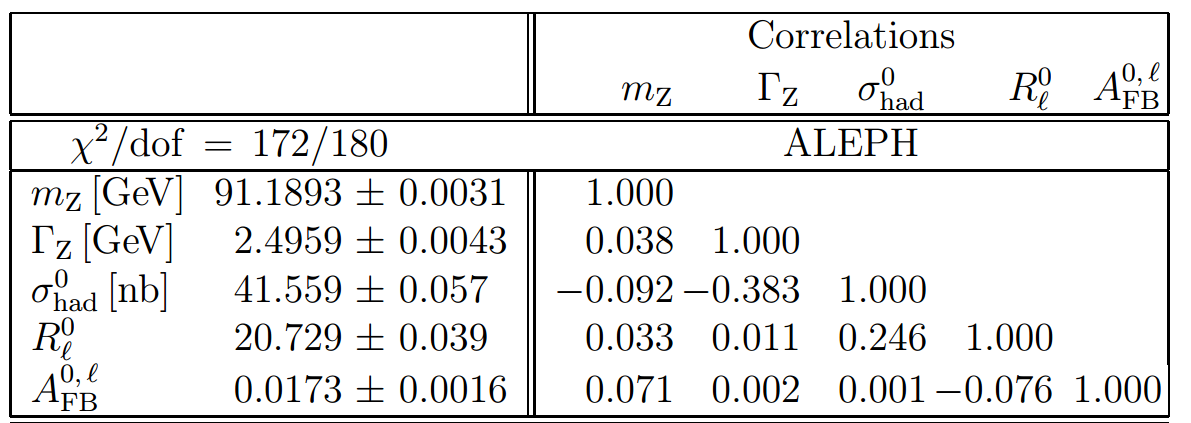 17
Plan for Weak mixing angle
More details in Mengran’s talk
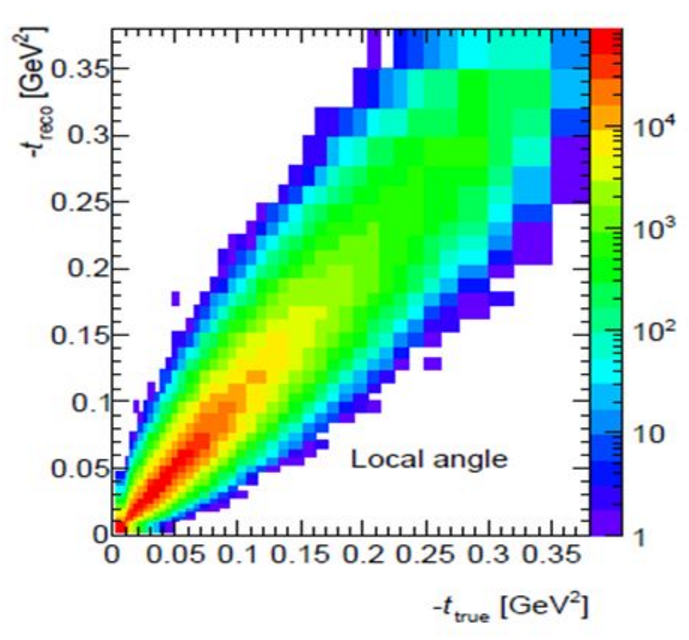 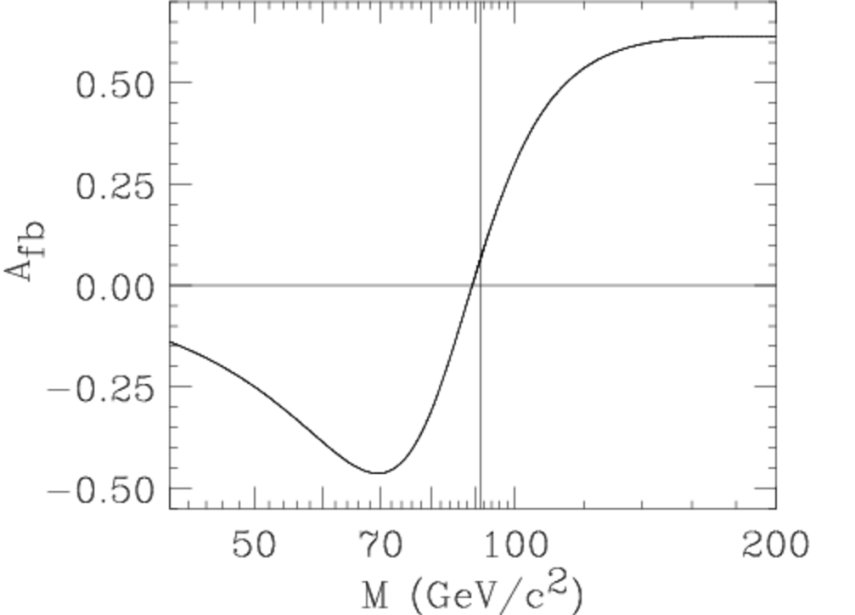 Truth  distribution
From Z fitter
unFolding matrix
Reco level distribution
18
CEPC accelerator
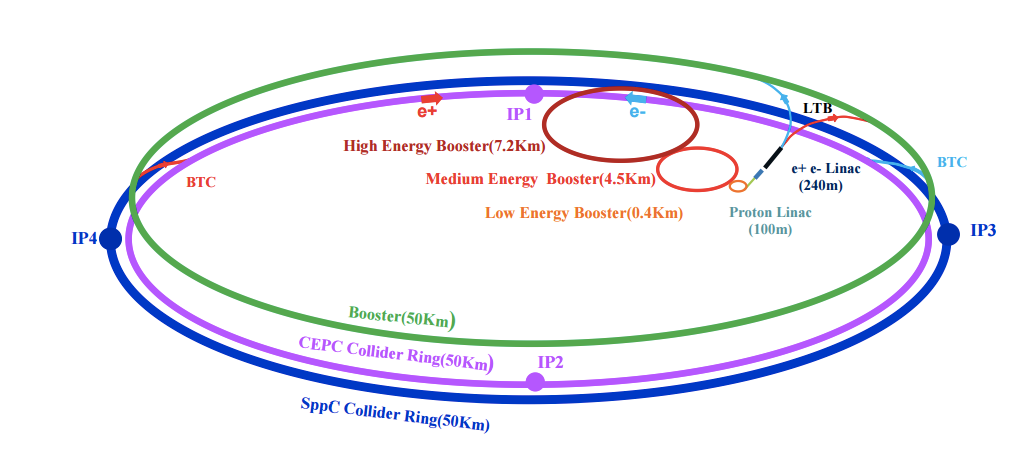 Electron-positron circular collider 
Higgs Factory（Ecms=250GeV , 106 Higgs)
Precision study of Higgs coupling in ZH runs  
complementary to ILC
See Manqi and Gang’s talk this morning in Higgs section for more details 
Z  factory（Ecms=91 GeV, 1010 Z Boson）:
Precision Electroweak measurement in Z pole running 
Major focus of this talk 
Preliminary Conceptual Design Report( Pre-CDR) available : 
http://cepc.ihep.ac.cn/preCDR/volume.html
Aiming to finalize Conceptual Design Report (CDR) next year
19
CEPC detector  (1)
ILD-like design with some modification for circular collider 
No Power-pulsing
Tracking system (Vertex detector, TPC detector , 3.5T magnet)
Expected Pixel size in vertex detector : less than 16x 16μm
Expected Impact parameter resolution: less than 5μm
Expected Tracking resolution : δ(1/Pt) ~ 2*10-5(GeV-1)
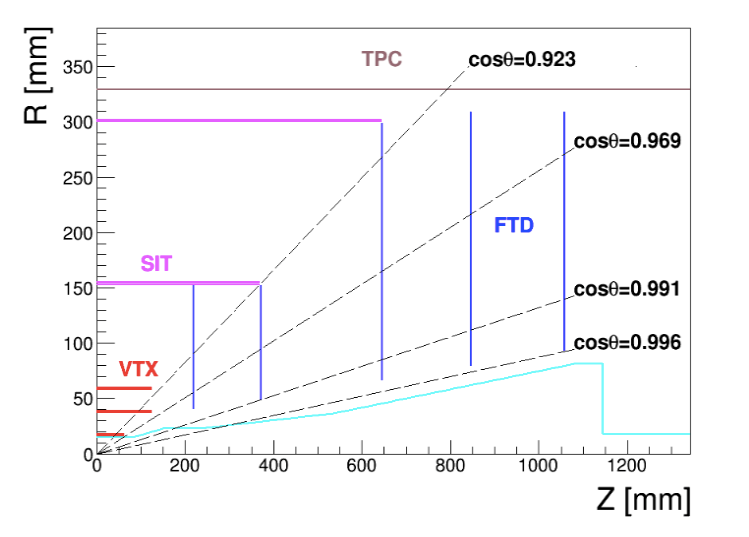 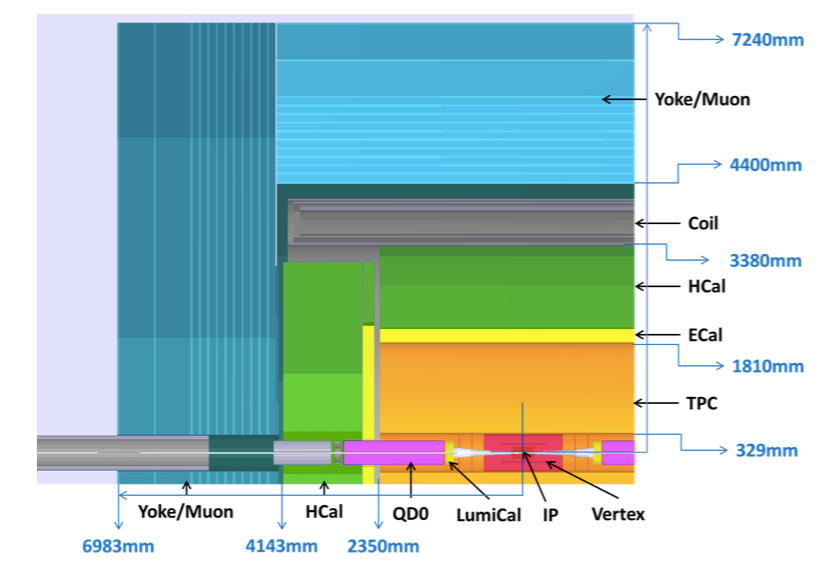 20
CEPC detector  (2)
Calorimeters: 
Concept of Particle Flow Algorithm (PFA) based
EM calorimeter energy resolution: σE/E ~ 0.16/√E
Had calorimeter energy resolution: σE/E ~ 0.5/√E
Expected jet energy resolution : σE/E ~ 0.3/√E
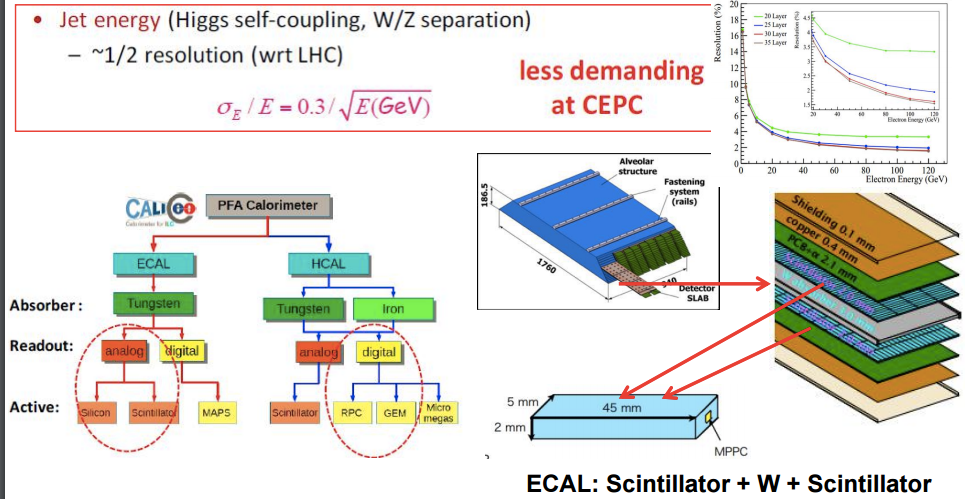 21